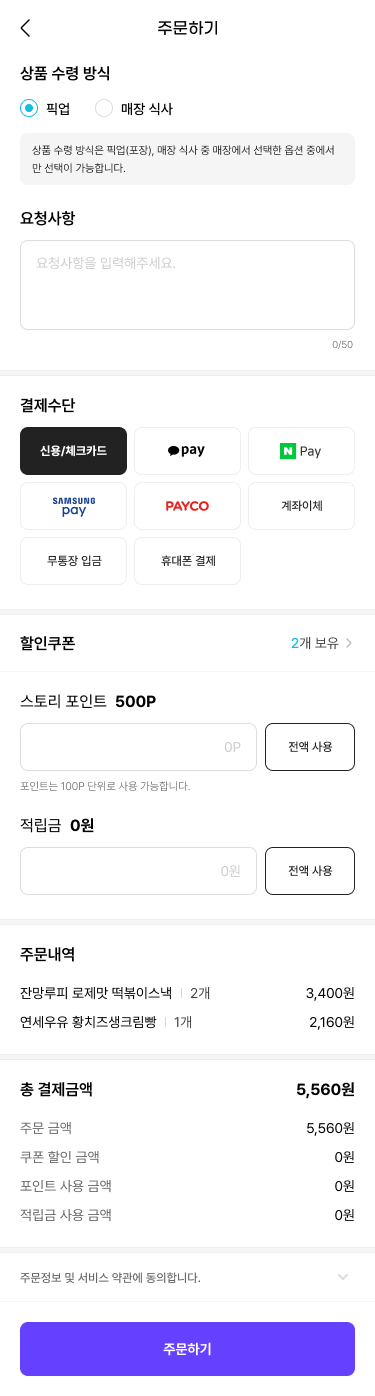 퍼블리싱 기준으로는 종이 봉투(대)까지 표시해뒀는데, 
종이 봉투(소)만 부탁드립니다.
1
포장 봉투 선택
봉투도 상품으로 등록되어 있어서, 스토리 오더 상품과 동일하게 판매 처리 가능
(상품코드: 8052039)
*에이전트로 발송할 시, 상품 정보 추가 필요
봉투 미사용
0원
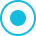 150원
종이 봉투(대)
삭제
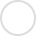 - 포장 봉투 선택 시, 해당 내용 추가 -> 총 결제금액에 반영
- ‘봉투 미사용’인 경우 미표시
100원
종이 봉투(소)
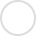 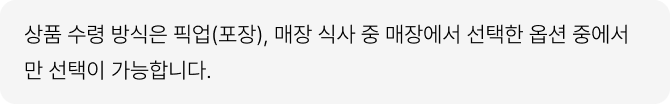 일회용품 무상제공 규제 정책에 따라 주문 시 포장 봉투 등의 구매 비용이 추가됩니다.
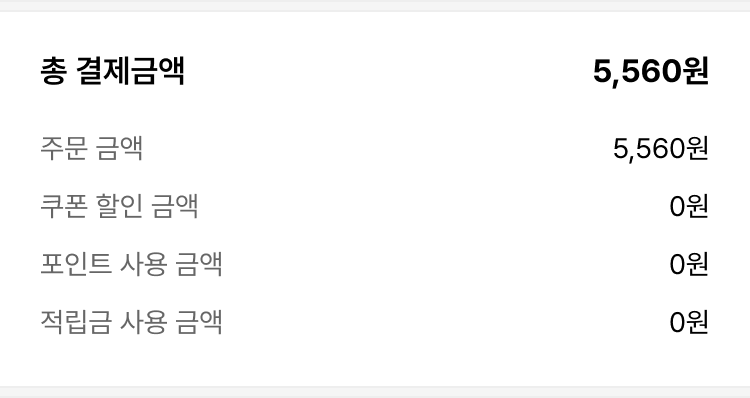 - 주문 매장이 ‘편의점’(사업구분코드 102)일 경우에만 표시
- 주문 내역과 총 결제금액 사이에 추가
- 구독 상품일 경우 X
주문 내역에는 봉투 관련 내용 x
2
100원
포장 봉투
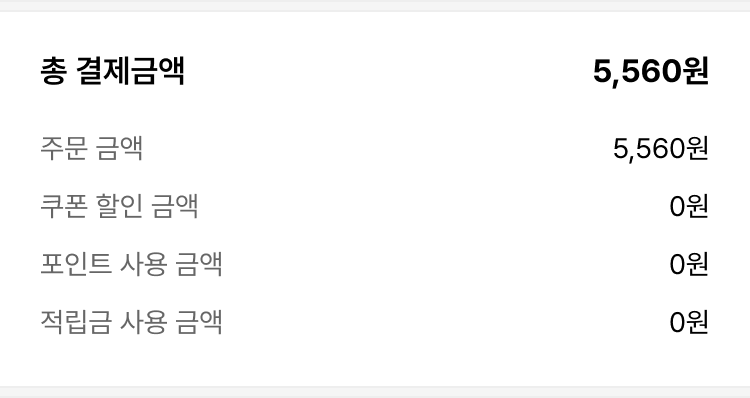 [APP] 주문하기 (/smartorder/payment)

1.if st_mall.krs_bsns_se_cd=‘102’ (편의점)
  1) if product code (‘{mall_cd}-8028008’) (봉투) is existed
    a) add 포장 봉투 선택 (packaging bag) area (No 1)
      a-1) radio options
        - “봉투 미사용” (Not use): 0원 (default)
        - “종이 봉투(소)” (Use) : {sale_price}원
      a-2) guide text : refer to design
   b) 총 결제금액 (payment amount) (No 2)
     a-1) if packaging bag is selected with “종이 봉투(소)” (Use)       - show “포장 봉투“ {{sale_price}원
       - when call order API, product code (‘{mall_cd}-8028008’) is added into order products